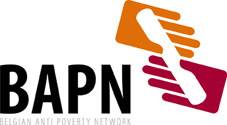 Analyse du Semestre européenAnalyse van het Europees Semester2018
Plateforme belge contre la pauvreté et l’exclusion sociale EU2020
Belgisch Platform tegen Armoede en Sociale Uitsluiting EU2020
07/06/18
Méthodologie
le groupe de travail EU2020 de BAPN:
Analyse du Programme National de Réforme et recommandations spécifiques par pays (2018)
Formulation des recommandations par rapport au gouvernement 

Un répresentant a été désigné par le groupe de travail pour présenter l’analyse et les recommandations avec BAPN à la plateforme belge
Analyse
Manque de vision et de stratégie sur la lutte contre la pauvreté:
Énumération des mesures assez vagues/approche fragmentaire
Manque de solutions structurelles
Référence à plusieurs plans de lutte de contre pauvreté de différents niveaux (fédéral et régionaux)
Intégration très limitée du Socle européen des droits  sociaux
Analyse
Focus ligt voornamelijk op integratie in de arbeidsmarkt:

Armoedebestrijding is breder dan mensen aan het werk krijgen 
Sommige maatregelen versterken niet de financiële houdbaarheid van de sociale bescherming
Bijv. flexi-jobs
De werkzaamheid bij mensen verhogen, maar tegen welke prijs?
Bijv. oudere werknemers langer aan het werk houden
Analyse
Sommige maatregelen lijken niet de oorzaken bij de wortel aan te pakken of zijn onvoldoende om mensen uit armoede te halen
Voorbeelden:
Uitbreiding van studentenarbeid: jongeren vanaf 16 jaar mogen ook op zondag werken. We kunnen ons de vraag stellen waarom het voor een jongere nodig is om op zondag te werken om rond te komen? 
De aftrek van kinderopvangkosten wordt verhoogd voor alleenstaande ouders met een laag beroepsinkomen en kinderen ten laste. Deze maatregel  biedt geen hulp voor ouders die dit bedrag niet kunnen voorschieten.
 Er wordt gewerkt aan een betere erkenning van mantelzorgers wat positief is. We vragen ons evenwel af of er een uitzondering gemaakt wordt rond het statuut samenwonenden dat er voor diegenen die bij hen thuis zorg dragen voor een ouder of ziek familielid (zodat  hun uitkering niet  verminderd wordt)?
Analyse
Sommige maatregelen kunnen een verarming van mensen in de hand werken
De strijd tegen de sociale fraude door een verregaande controle van uitkeringsgerechtigden
 « Oudere werknemers die blijven werken bouwen extra pensioenrechten op. » Het is van belang om de pensioenen ook vanuit een rechtenbenadering te bekijken: Hoe kunnen we aan mensen die niet langer kunnen werken de mogelijkheid geven om in goede omstandigheden op pensioen te gaan en hoe kan dit gefinancierd worden?
Recommandations
Recommandation alternative de BAPN:  Développement d’une stratégie de lutte contre la pauvreté qui est basée sur une vision pour effectivement sortir les personnes de la pauvreté:
Cohérence entre les différents niveaux (fédéraux et régionaux) 
Basé sur les objectifs de développement durable, le Socle européen des droits sociaux et d’autres documents politiques de la Commission européenne
Le PNR doit être plus large qu’un instrument informatif, il doit être un moyen pour faire une analyse de fond et formuler une vision et des solutions structurelles pour combattre la pauvreté
La participation des témoins du vécu doit être renforcée:
L’évaluation de la stratégie fédérale de lutte contre la pauvreté
Test de pauvreté au niveau fédéral
Ancrage structurel de la plateforme belge